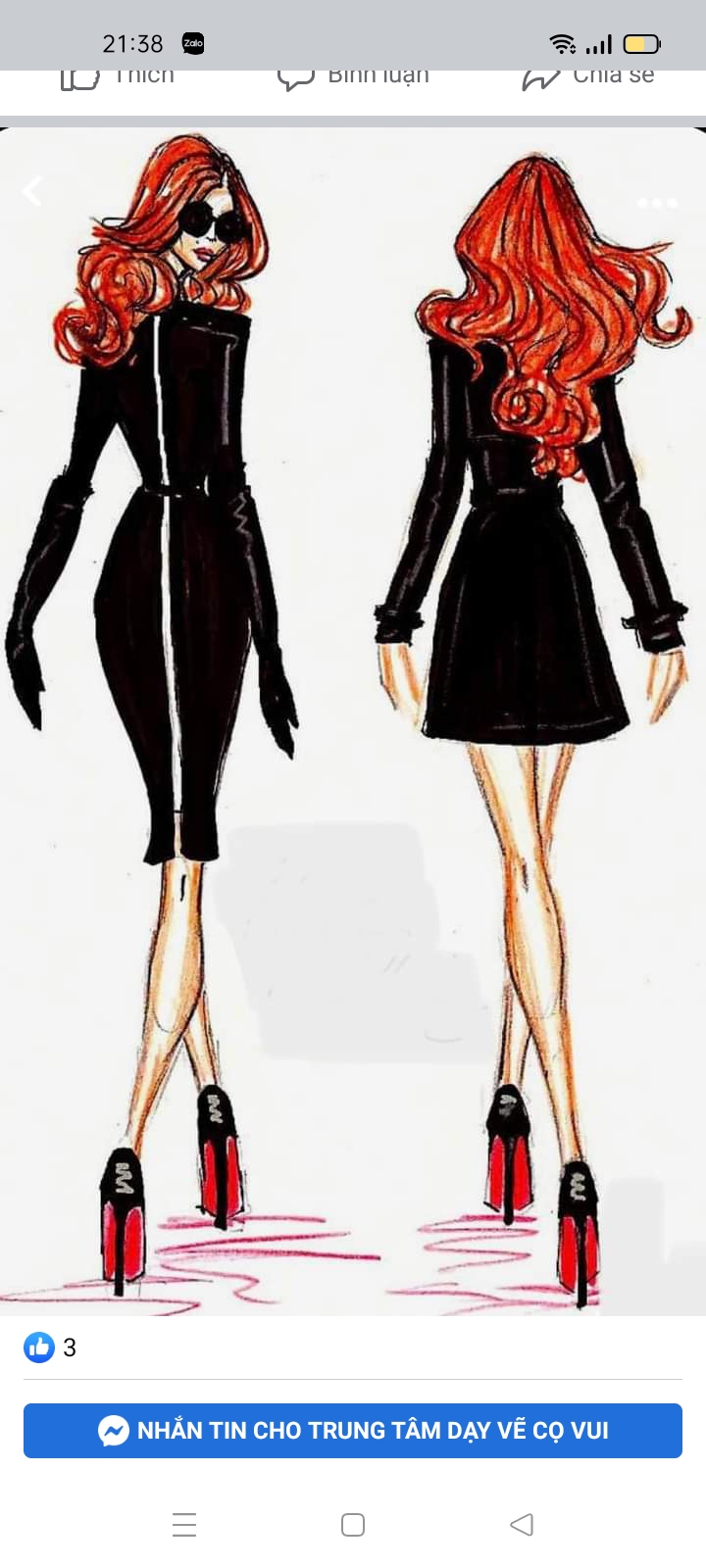 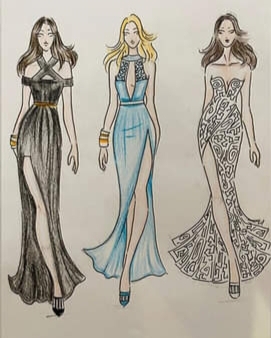 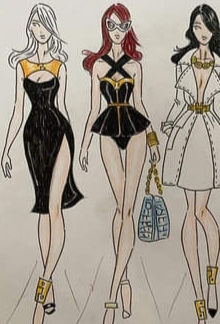 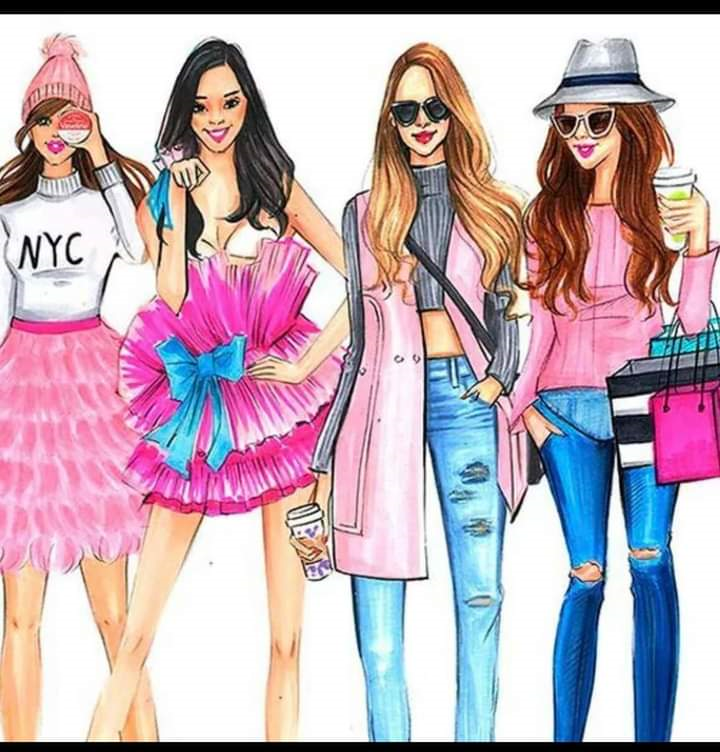 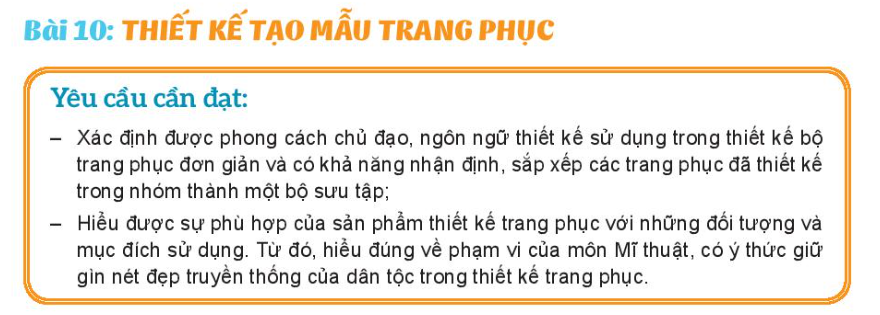 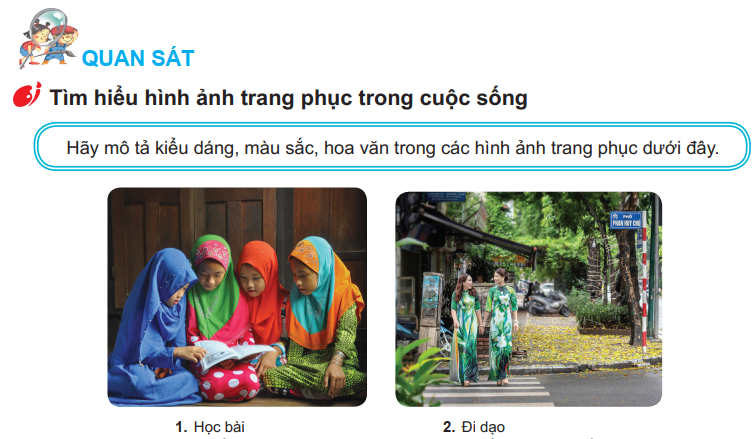 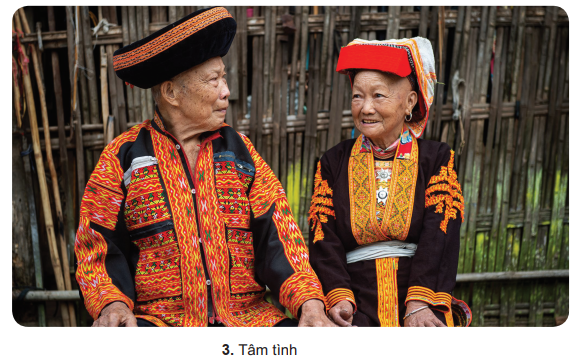 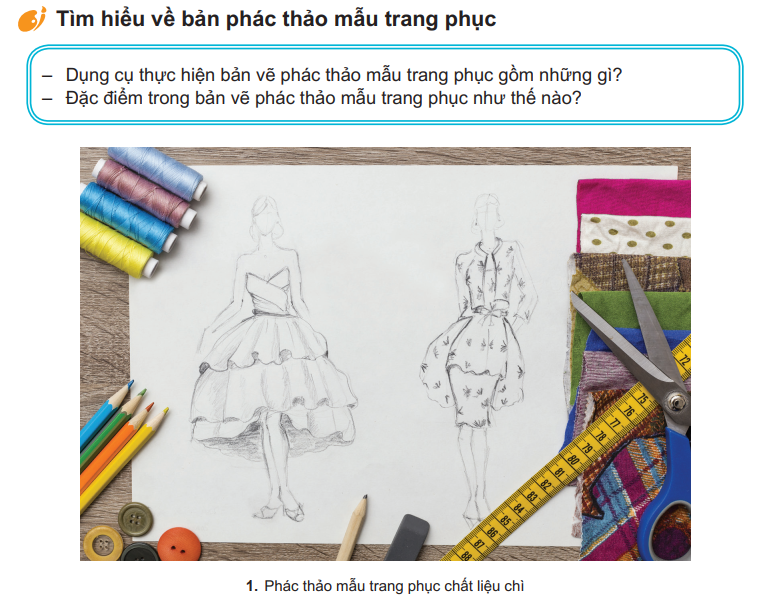 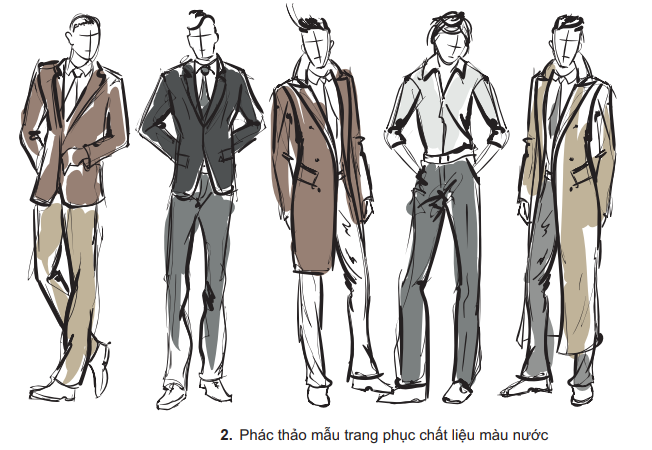 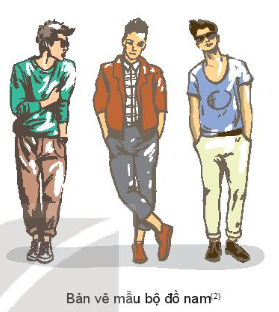 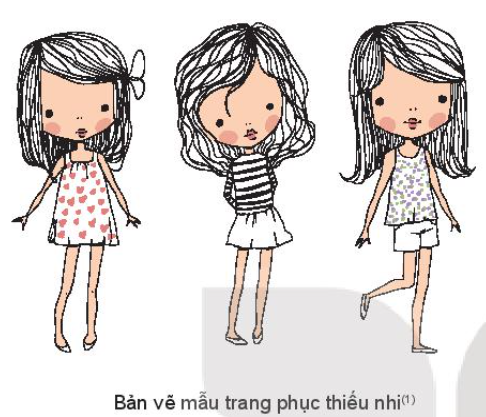 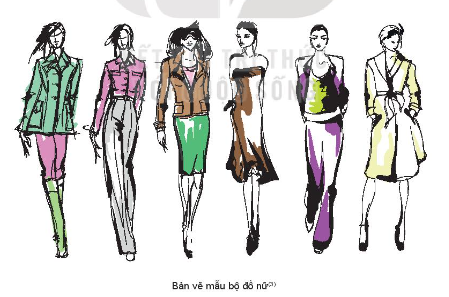 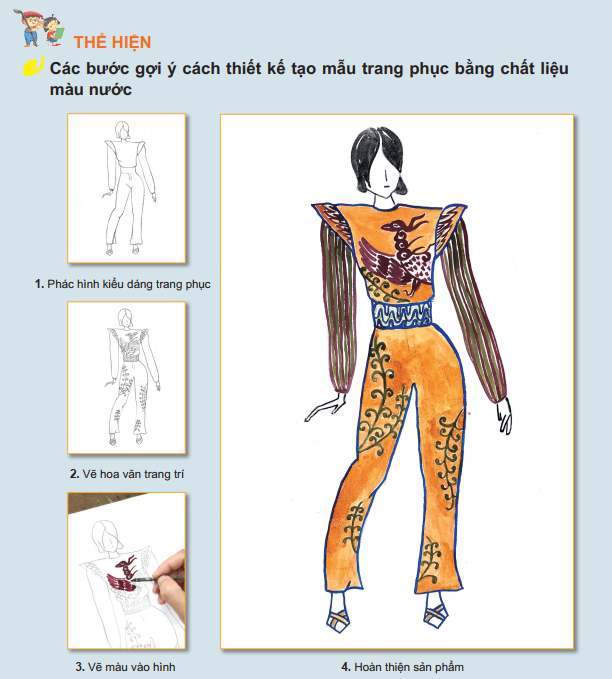 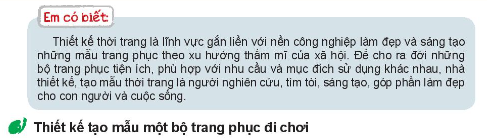 Phần tham khảo
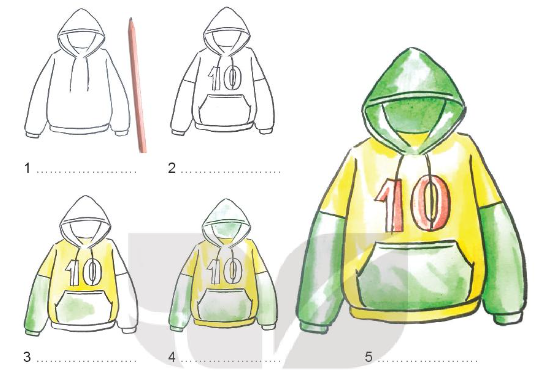 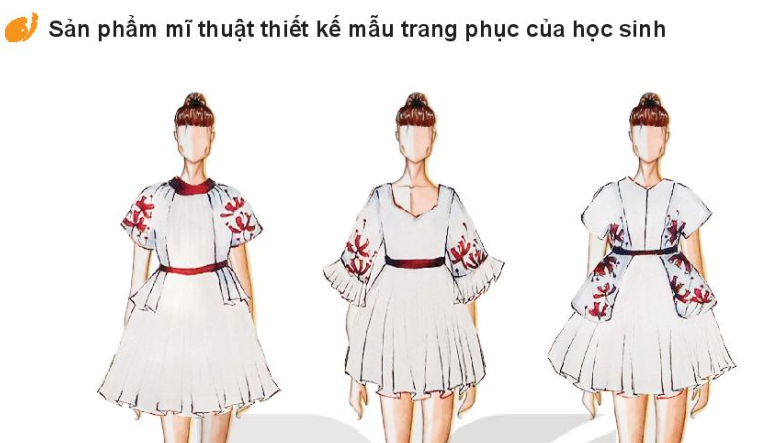 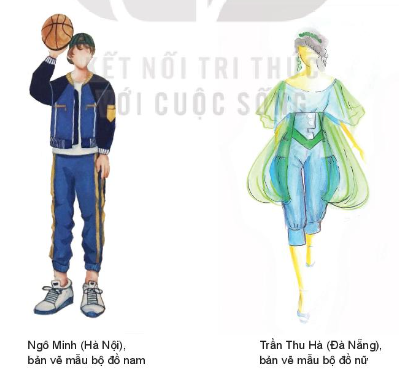 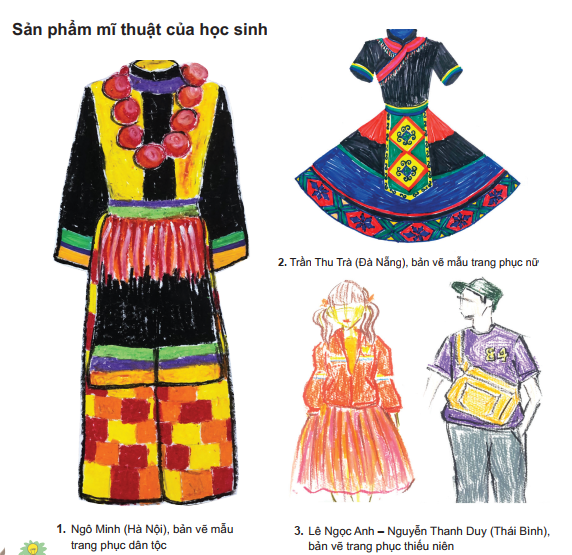 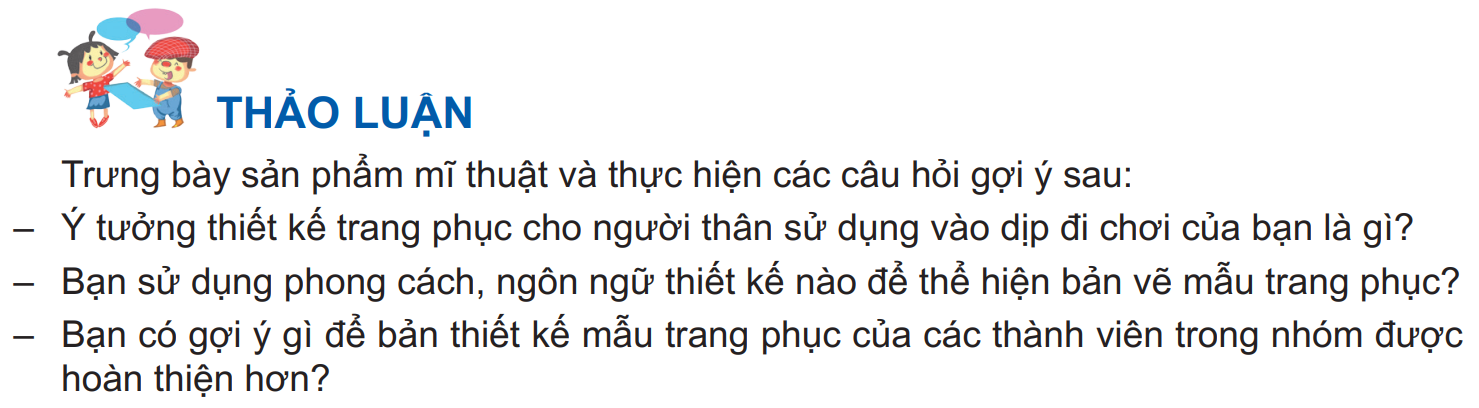 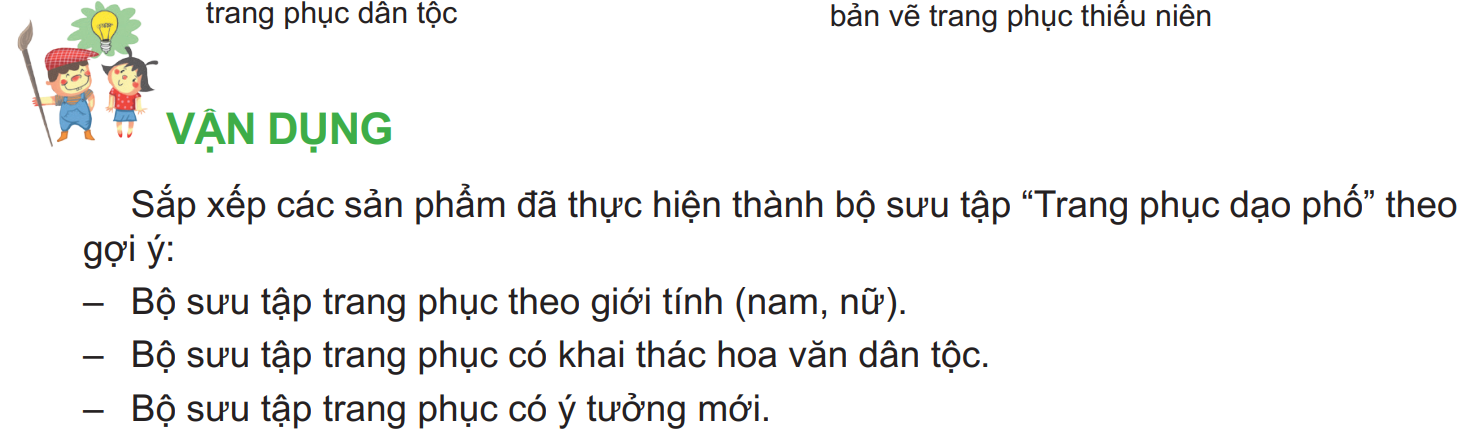 Phần tham khảo
Một số thiết kế trang phục dạo phố
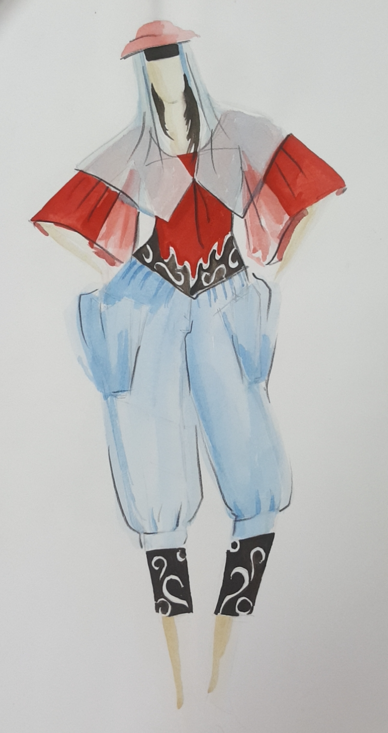 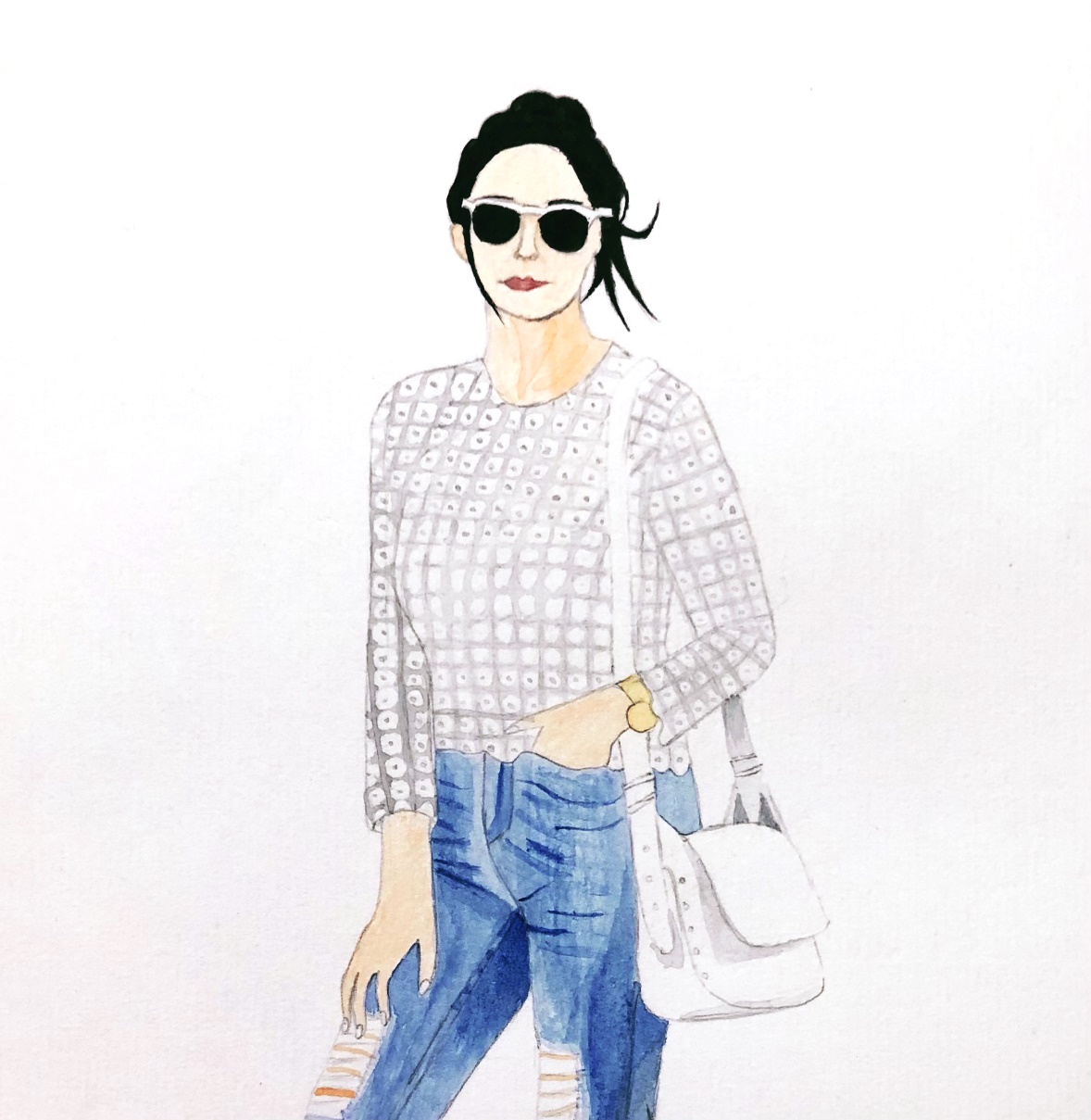 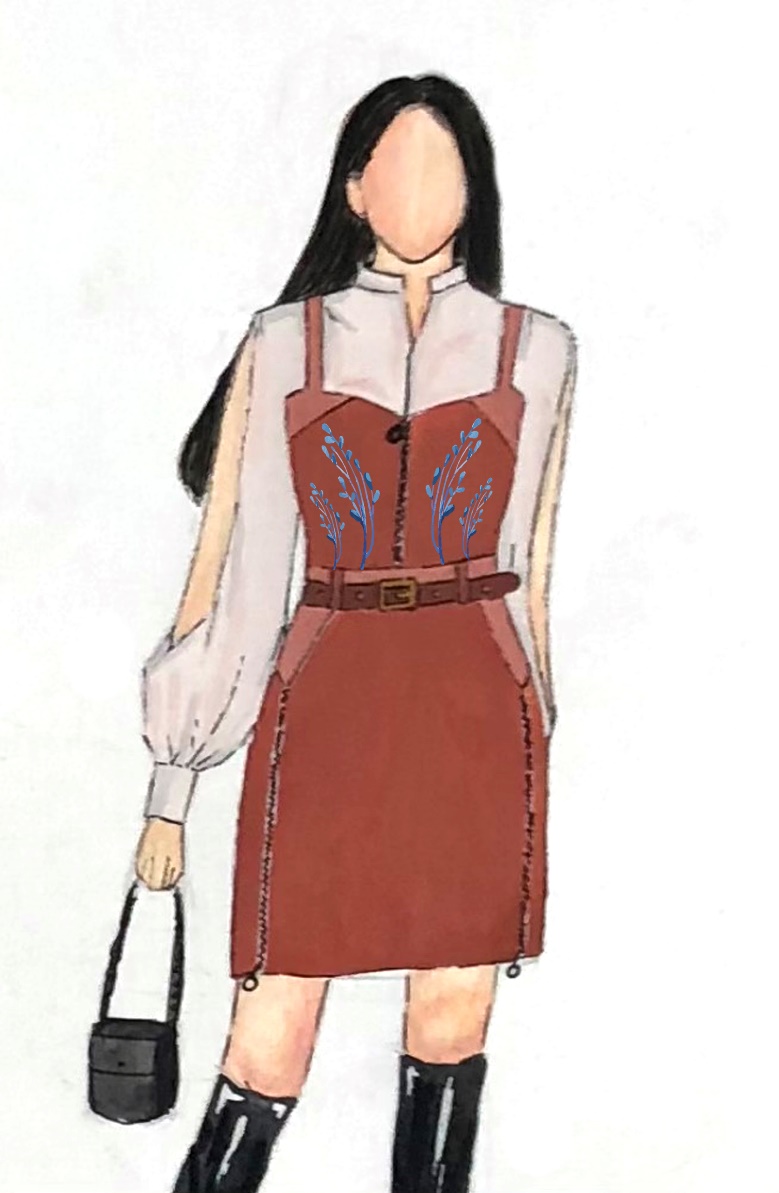 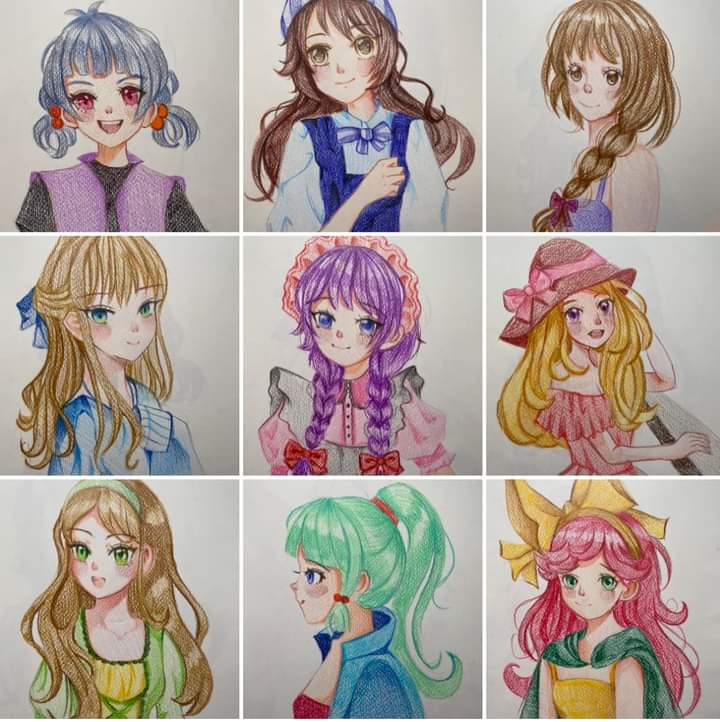 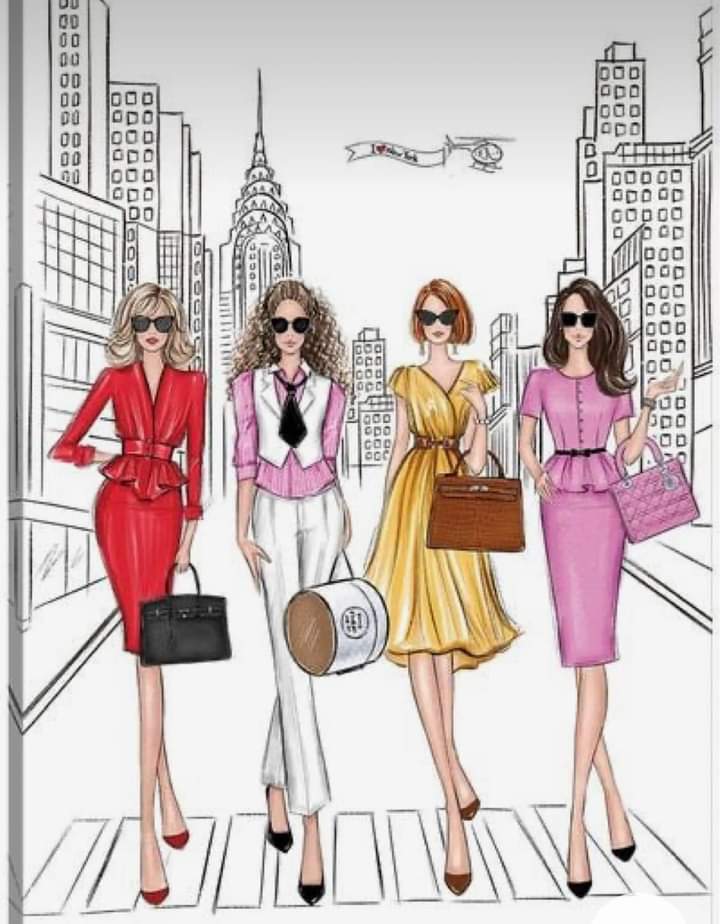 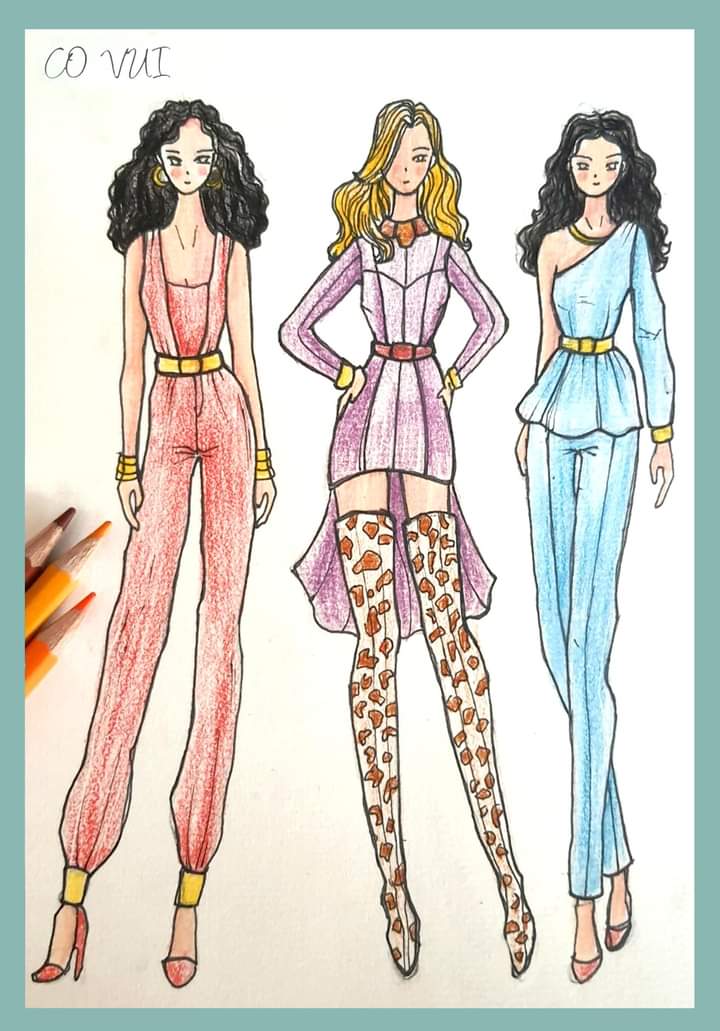 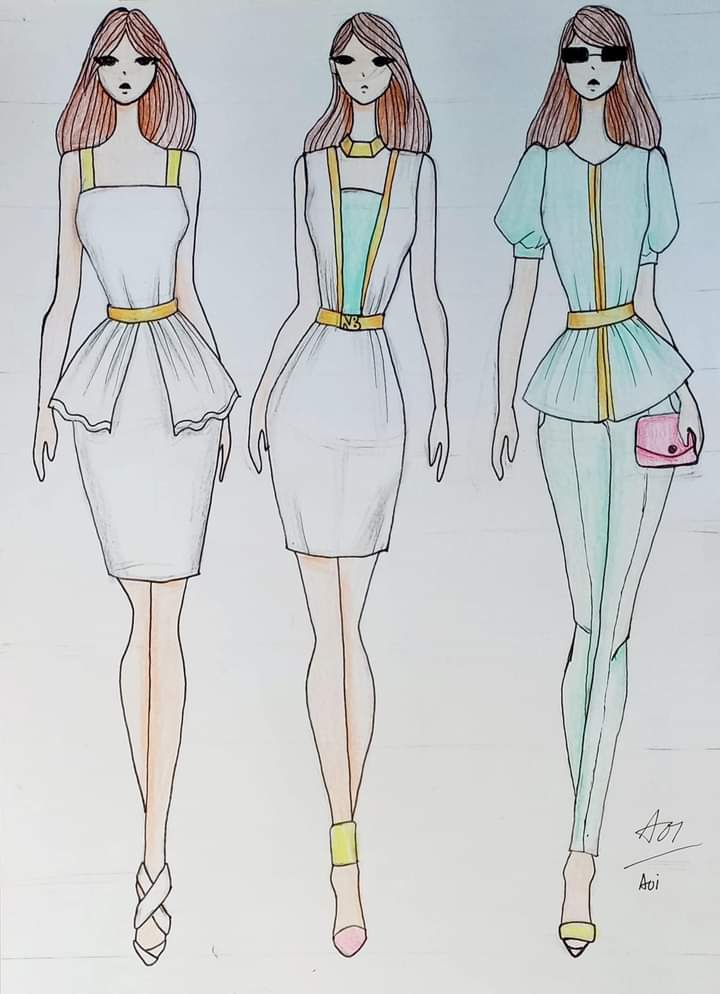 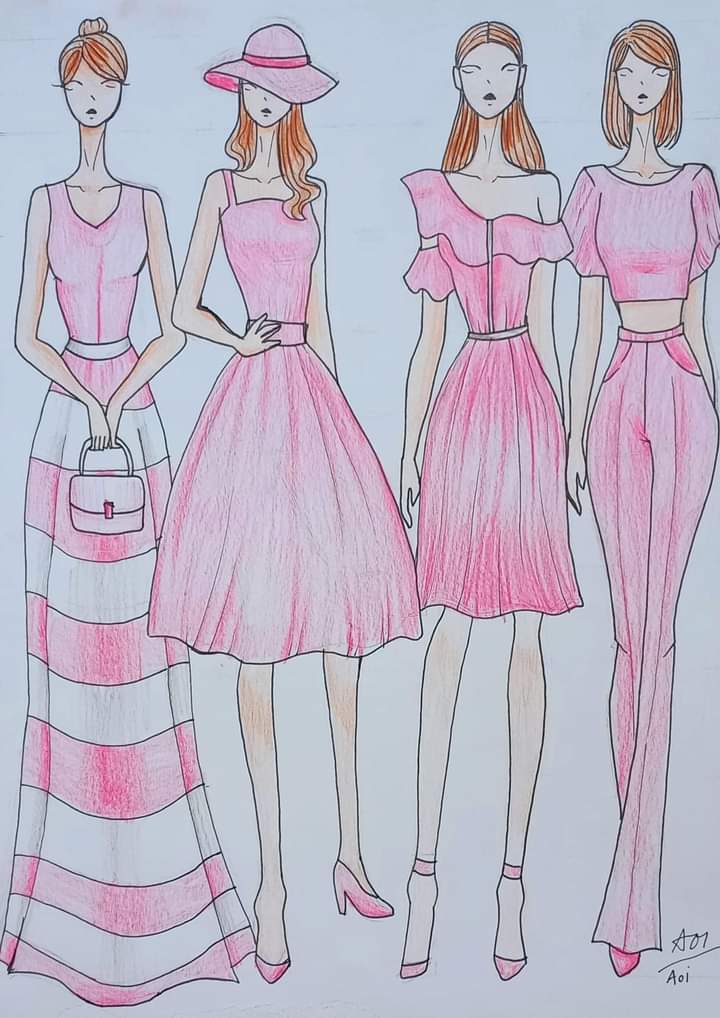